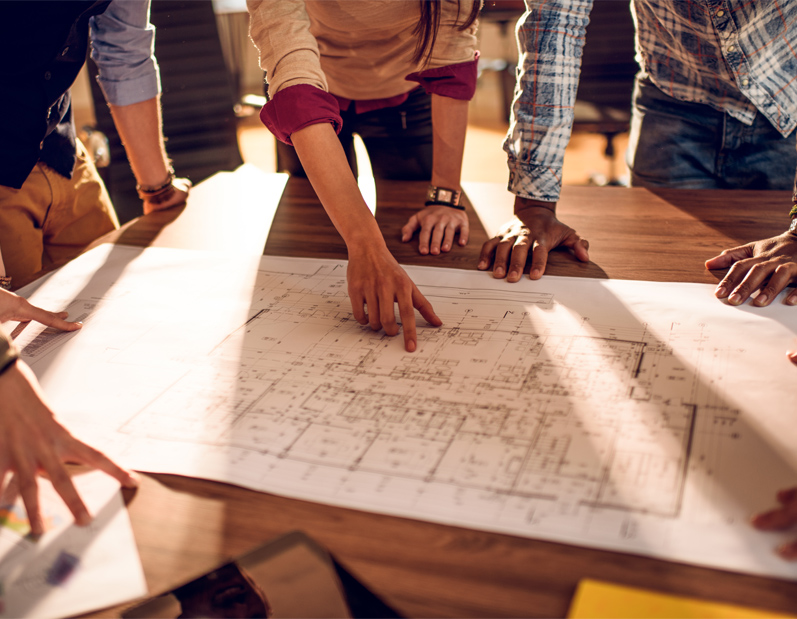 HOW TO . . . PROTECT AGAINST CHARTER SCHOOL CLOSURE
Live Webinar – 2023/2024:  1/16/24
Presented by:  Angela Irwin, President, AirWin Educational Services, LLC
[Speaker Notes: Welcome, introductions, Jenny P., housekeeping (i.e. recorded, chatting/participating, etc.)
Prior webinars:  “How To” series – How to Become an Effective Board President (September 2023); How to Engage in Legislative Advocacy (November 2023)
Tonight . . .charter school closure numbers in MI . . . NCES 755, nationally . ..]
Five steps to PROTECTING AGAINST CHARTER SCHOOL CLOSURE
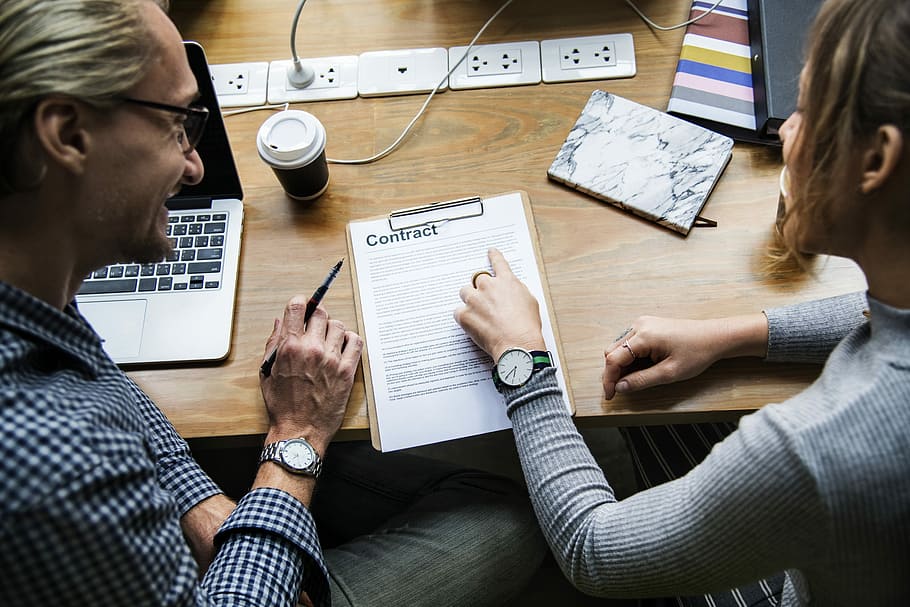 Step 1: know  your charter contract
Relevant Provisions

Unique Contract Schedules

Goals and Expectations
3
[Speaker Notes: Review handout – be succinct here!]
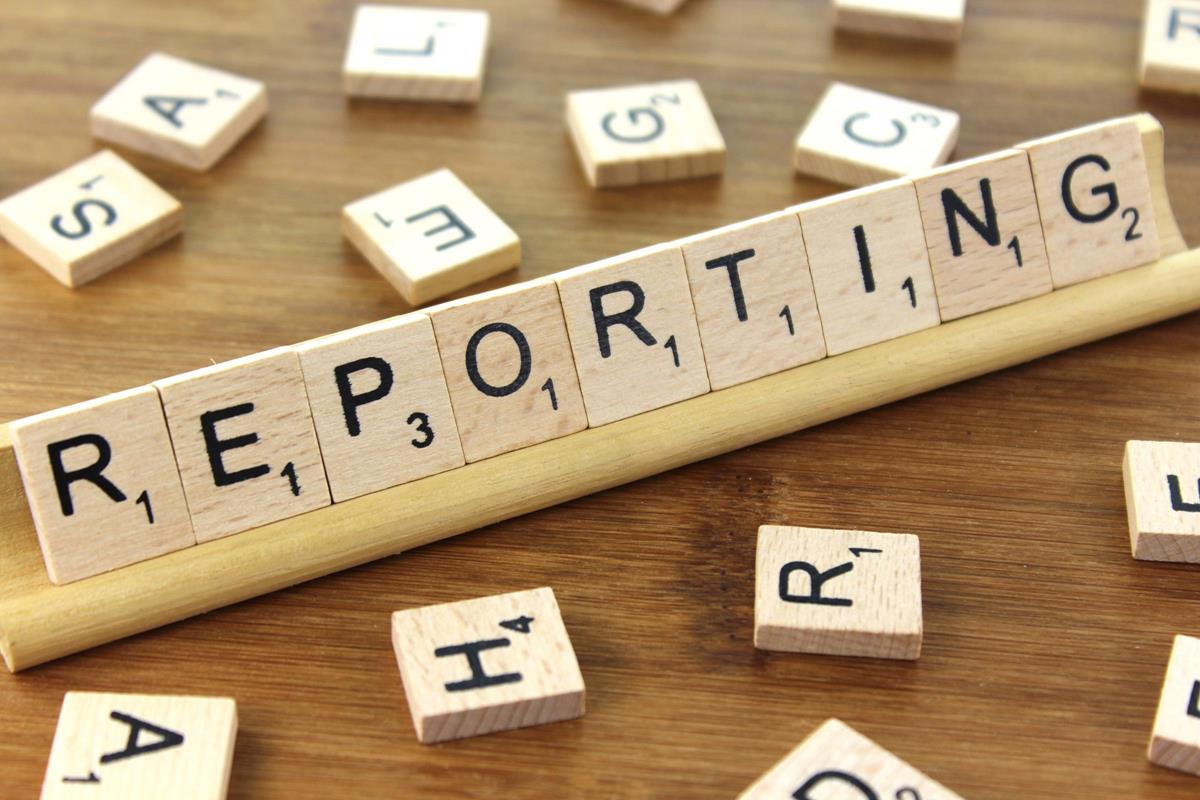 Step 2: ensure relevant and aligned reporting
Outcomes
Inputs

(Academy Resources)
Outputs

(Delivery on Resources)
Impacts/changes based on effectiveness of inputs and outputs
4
[Speaker Notes: Understand inputs and outputs to determine effective outcomes – management:  resources the Academy; delivers upon those resources – Board = impacts/changes based on effectiveness of inputs and outputs; reporting should align with contract expectations, along with management agreement services (and deliverables, if identified), board goals, etc.]
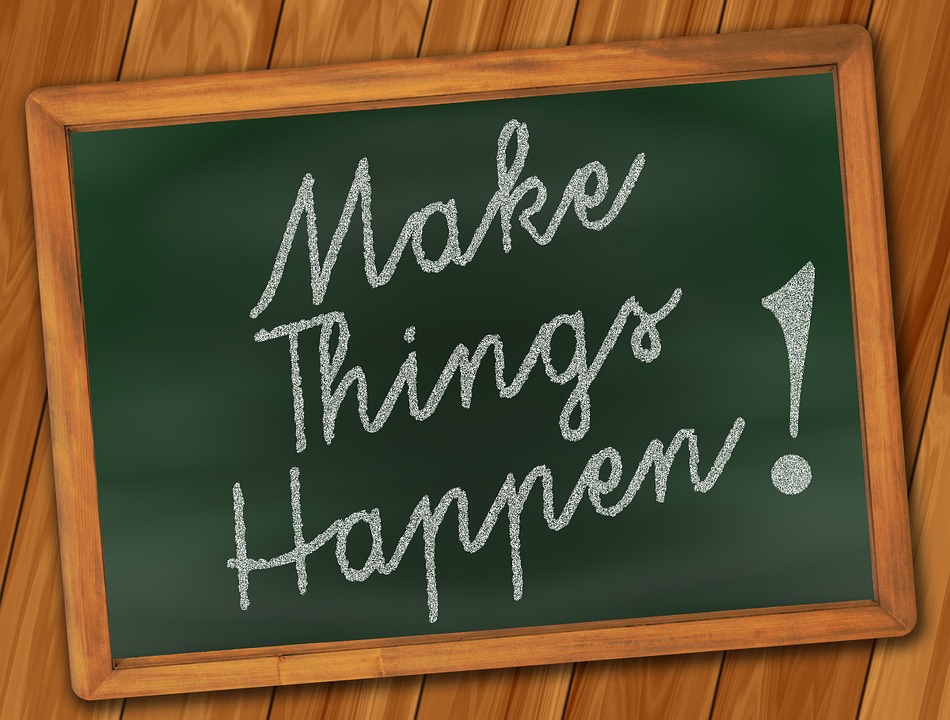 Step 3: be vigilant in governance role
Establish Goals and Monitor Outcomes

Ask Wise Questions

Track Performance to Charter Contract

Govern in Accordance with Policy
5
[Speaker Notes: Could have taken everything I have shared over the past 12 plus years of delivering webinars and included it here – four critical roles on which board can focus . ..]
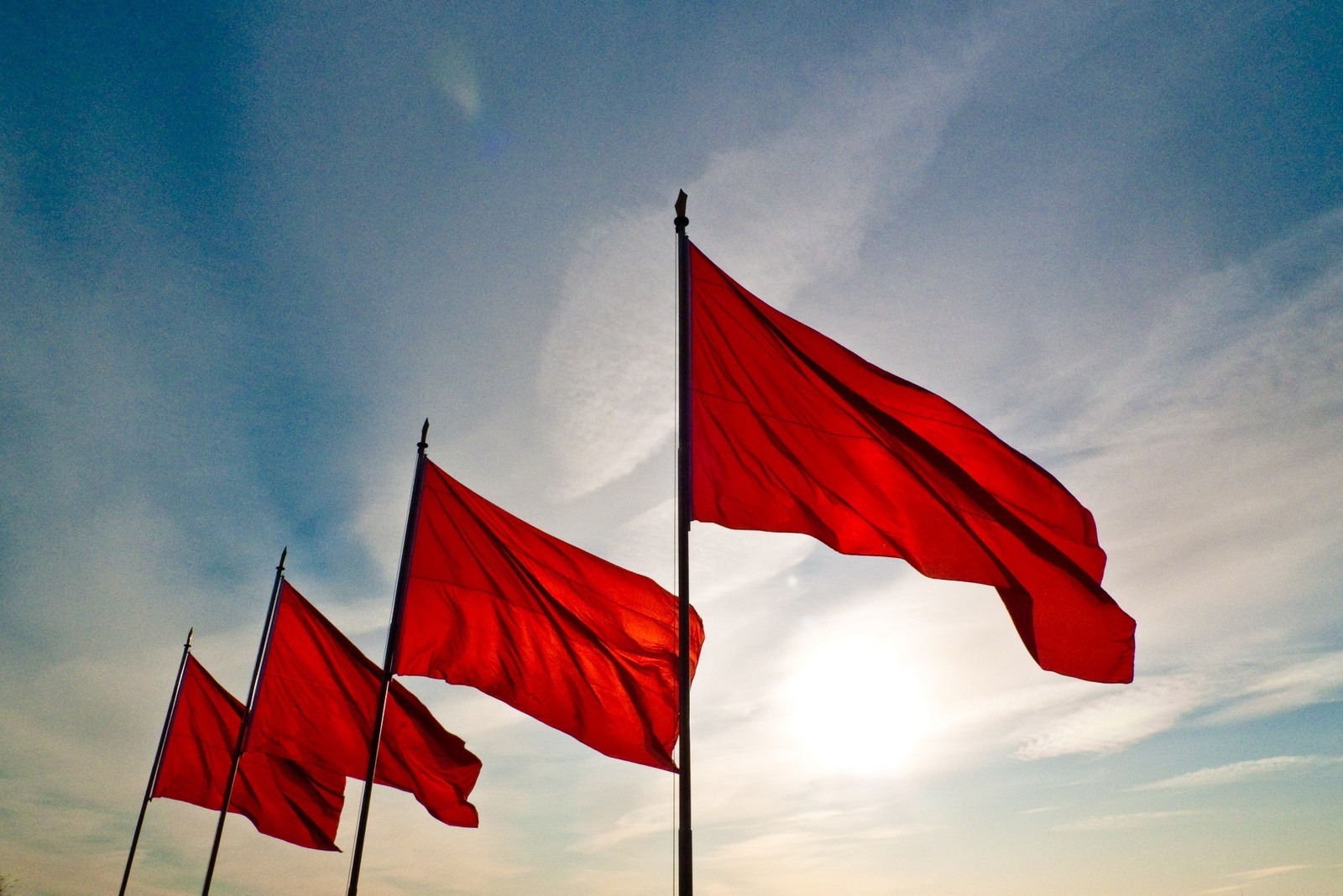 Step 4:  be attentive to early “warning signs”
Too Much or Too Little Reporting

Reactive vs. Proactive Culture

Deteriorating Outcomes

Communication “Changes”

TRUST YOUR INSTINCTS!
6
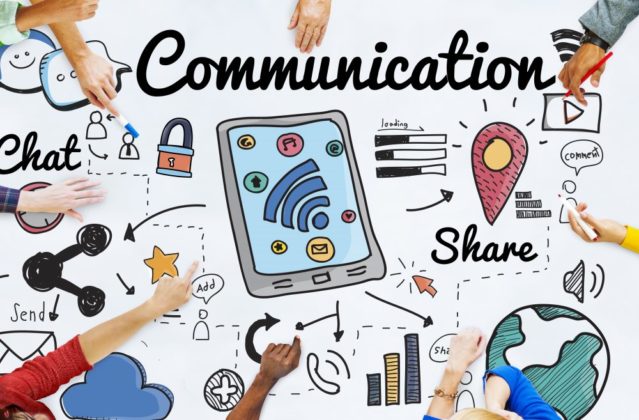 Step 5: be transparent and communicative with authorizer
“The single biggest problem in communicating is the illusion that it has taken place.”
George Bernard Shaw
Make no Communication Assumptions

Be a Proactive Communicator

Ensure Trust and Respect

Err on Side of “Over Sharing”
7
THANK YOU!
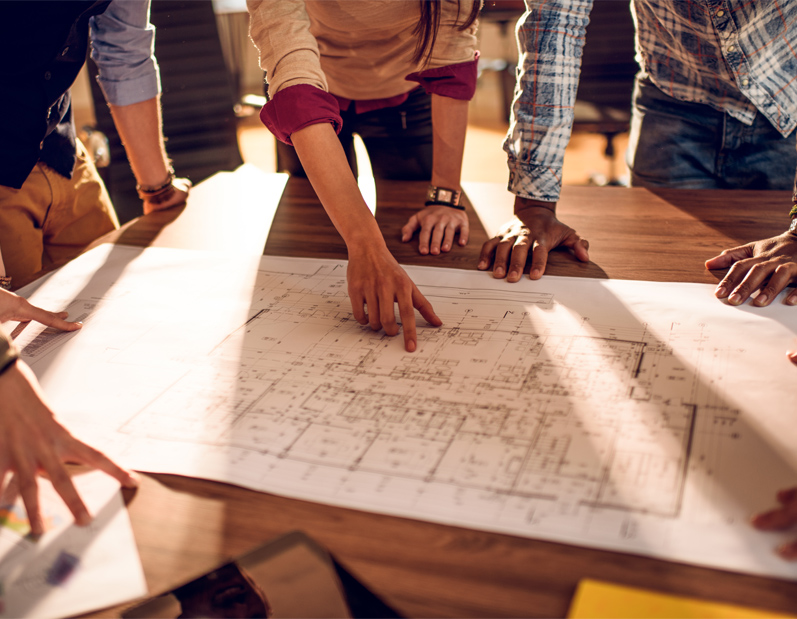 Angela L. Irwin, President
Airwin educational services, llc.
4521 Henry Drive, Beaverton, MI  48612
Phone:  (989) 239-7555
angela@airwinllc.com